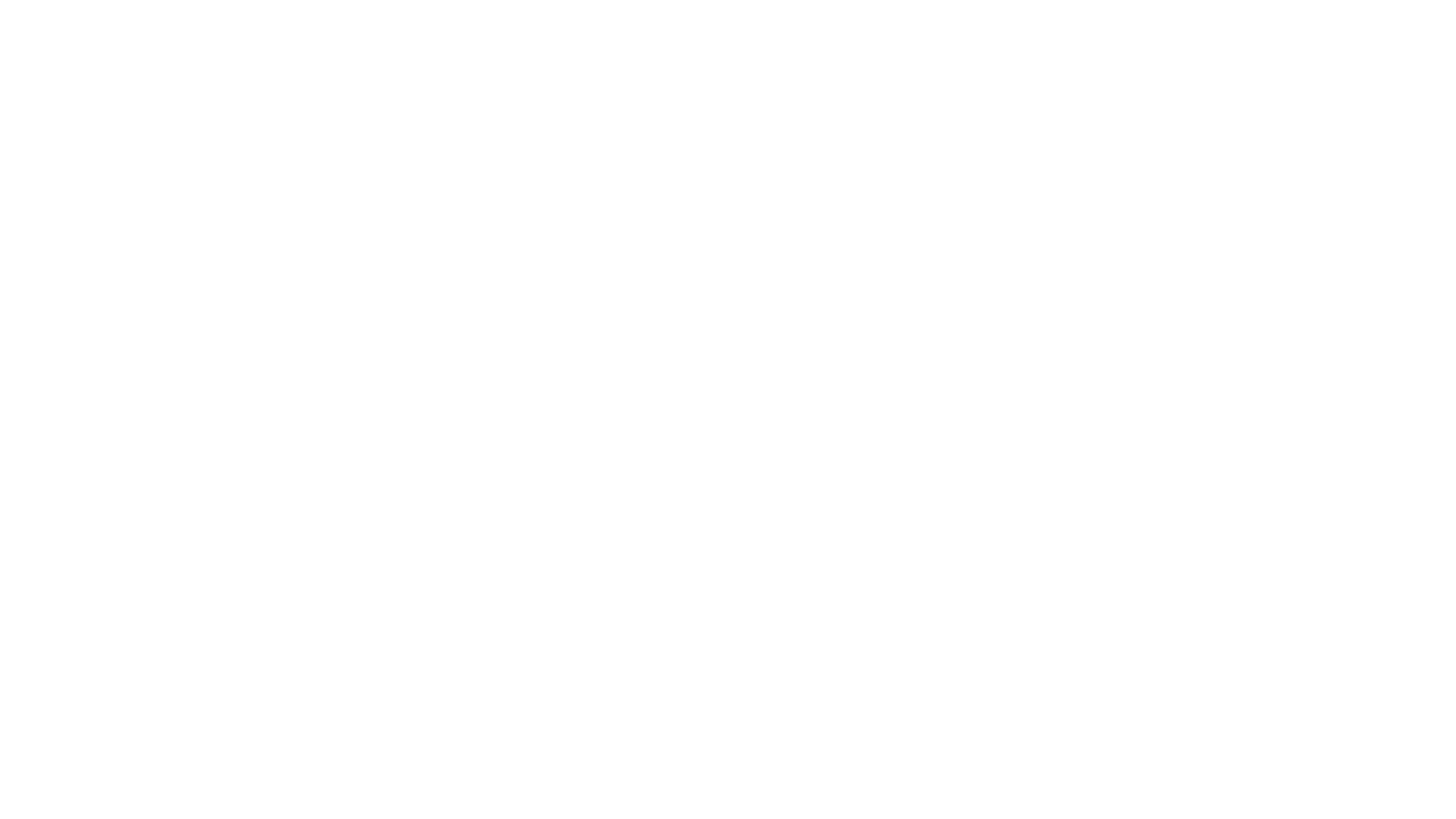 Fogszabályozó készülékek
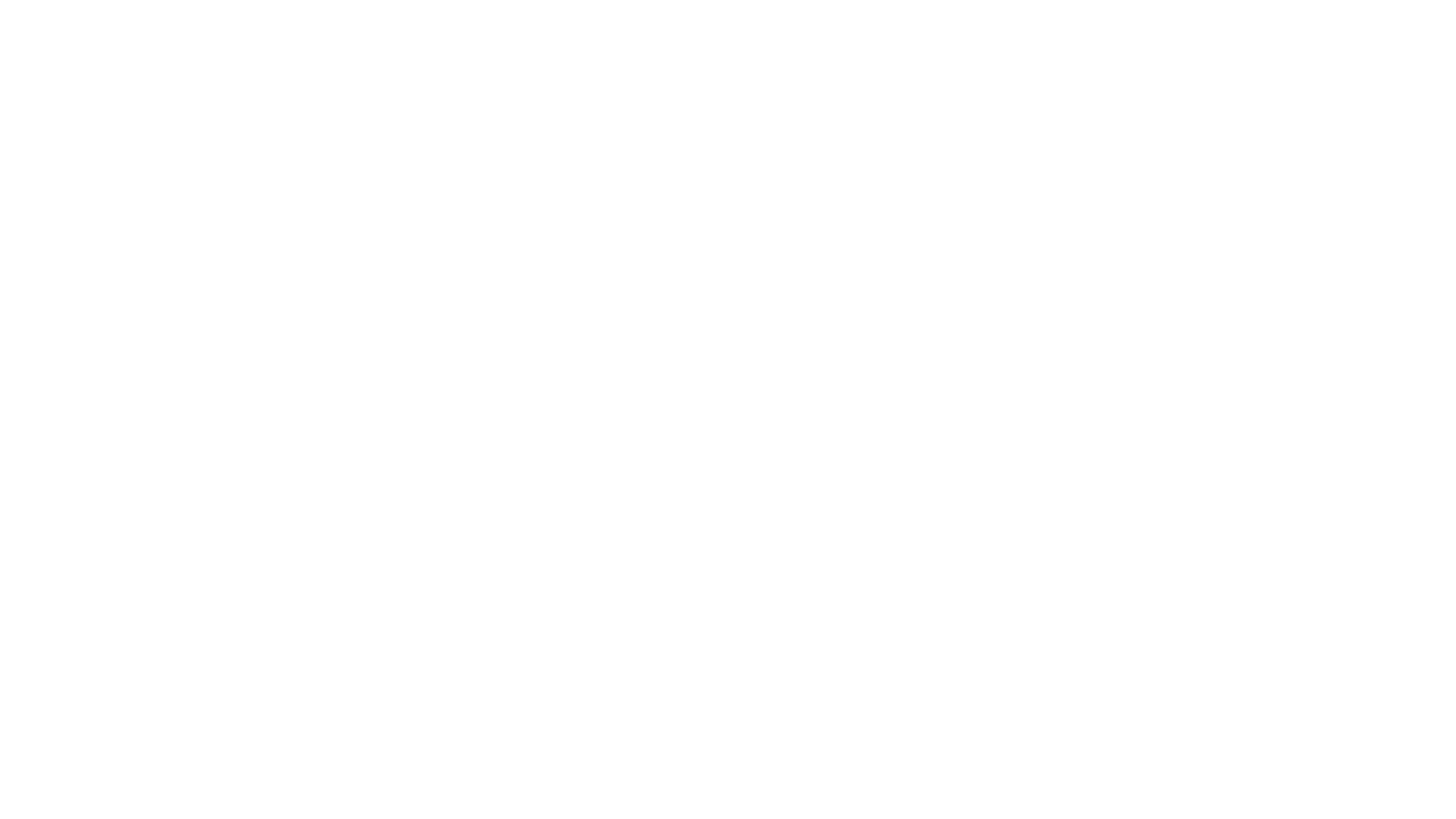 Fogszabályozó készülékek
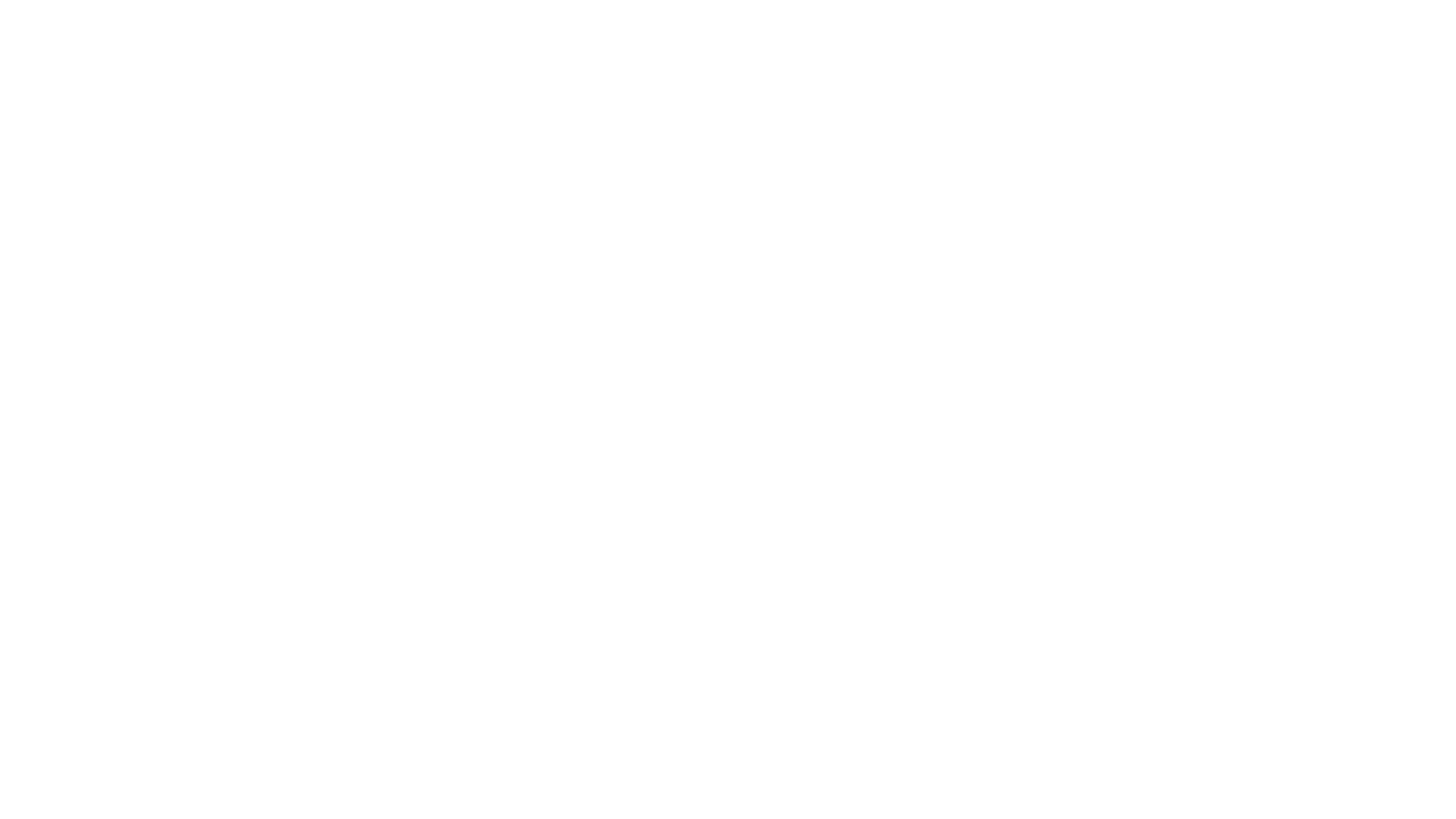 Rögzített készülékekmultiband/-bond technikák
indikációi:
testes fogelmozdítás (görbe gyökér is)
fog forgatása
verticalis eltérések (nyitott harapás)
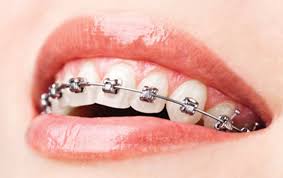 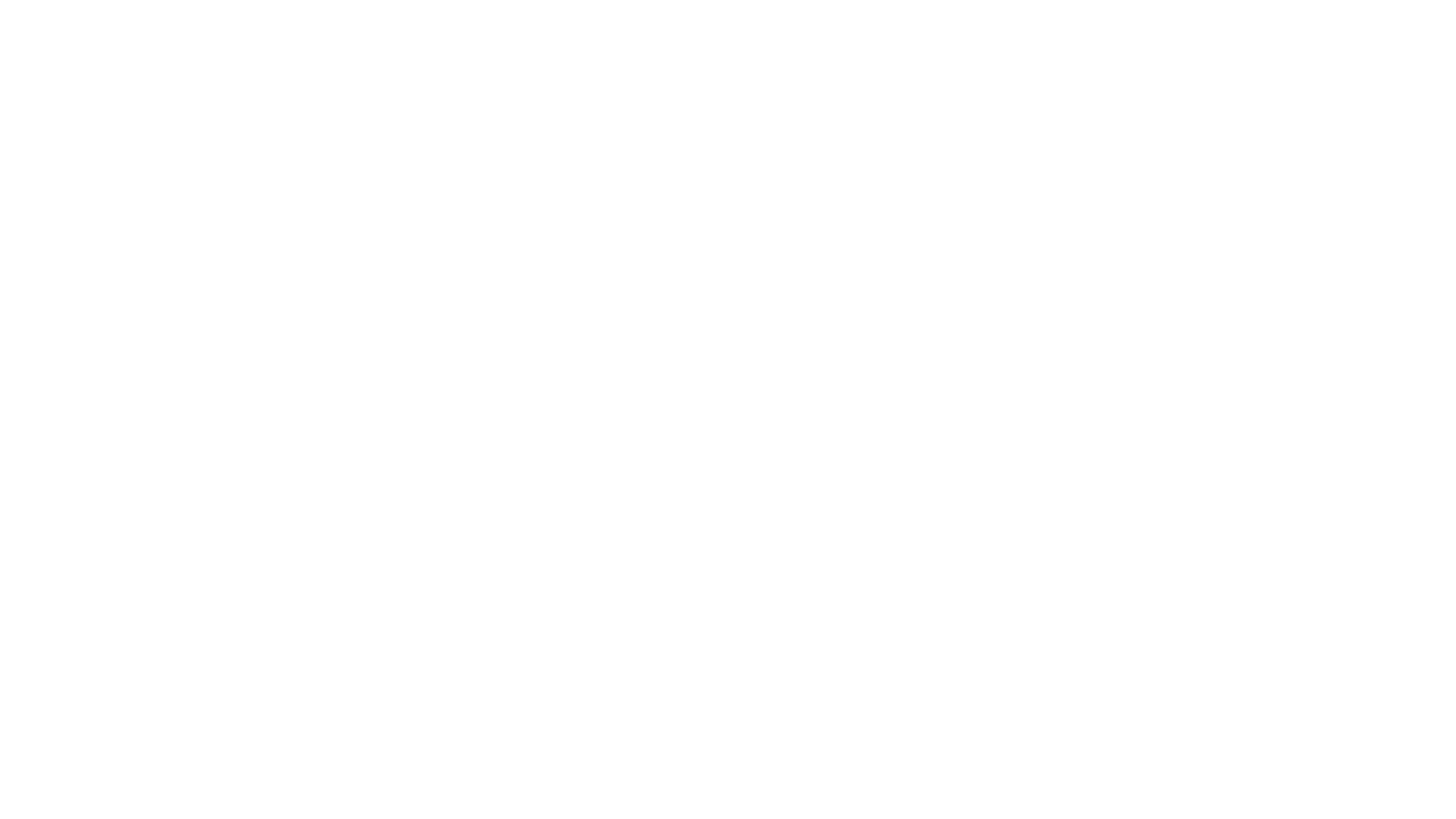 ALAP MULTIBAND KÉSZÜLÉKEK
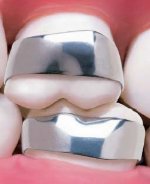 Fő alkotóelemei:
1. gyűrűk = band (rozsdamentes acél)
moláris fogakra ragasztjuk, cementezzük pl. üvegionomer (Ketac),
(szeparálás: drót, elasztikus gyűrű, profil gumiszalag)
A gyűrűket a kiöntött minta alapján választjuk ki a fogra.
Ma már csak a hatosokra szoktak gyűrűt ragasztani, a gyűrűre rögzített zárral (tubus alakú).
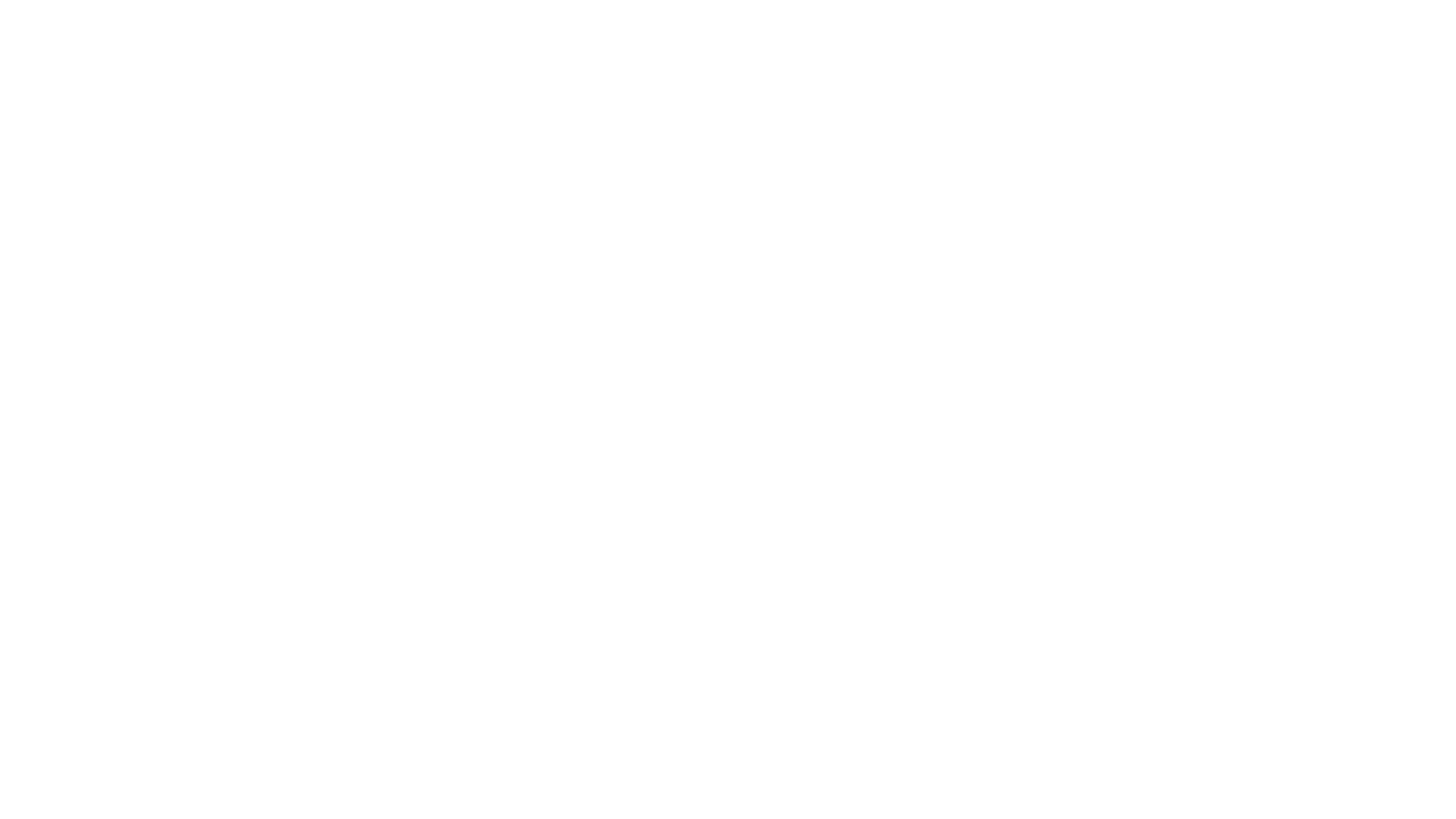 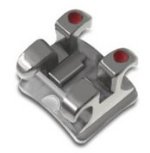 ALAP MULTIBAND KÉSZÜLÉKEK
2. zárak = bracketek, a fogszabályozó ív megtartására  ill. az erőátvitelét a fogra szolgálják.
Részei:
        brackettalp, recés a megfelelő tapadás biztosítására
        bracketalap(bázis),
         bracketrés, vájolat (slot) amelybe a fogszabályozó ív fekszik
         bracketszárnyak, 4 v. 2 szárnyú, az íveket rögzítjük hozzá       
Anyaga: fém, műanyag, kerámia (molárisokra, premolárisokra, frontfogakra)	
különböző zárak → különböző alakú ívekhez, fogcsoportokhoz 			      
6-ok zárjai → tubusok: ív hátsó elhorganyzására, ív lezárása.   Lehet gyűrűre rögzítve v. közvetlen a fogfelszínre is készül.                       
A zárakat a fogfelszínre ragasztjuk fel: általában labialisan  (direct bonding technikával/ multibond, multibracket)
Ragasztó anyaga: kompozit tömőanyagok (Evicrol, 3M stb.),  üvegionomer cementek
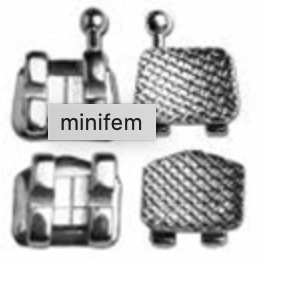 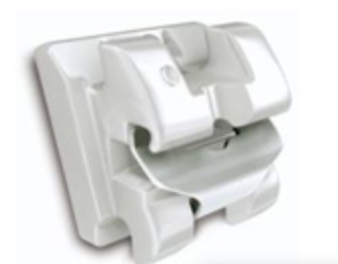 Az íveket a bracketszárnyakhoz drótligaturákkal vagy elasztikus ligaturákkal rögzítik.

Önkioldós (önligirozó) bracketek is vannak.

A bracketek információkat is hordoznak (tengelyállás),
bracketeken jelölik: a hossztengelyt (függőleges vonal),
oldalspecifikusnál - általában egy színes ponttal  a distalis oldalt és a gingiva felöli szélt,
és melyik fogra való.
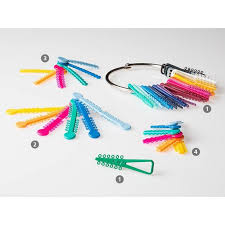 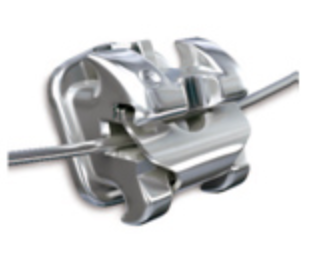 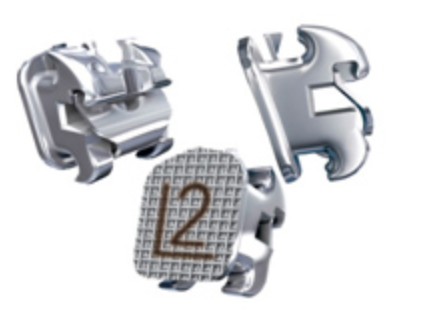 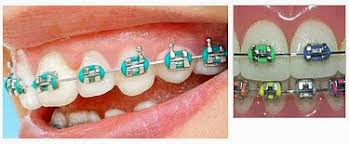 3. ívek anyaga
rozsdamentes acél (króm-nikkel ötvözetek
 kobalt-króm-nikkel ötvözetek)
Ni-titán ötvözetek
    tulajdonságaik memória képesség, (szuper)elaszticitás.
 Formái: 
kör keresztmetszet (drótív, sodort ív)                 
szögletes (négyzet v. téglalap),
Ennek megfelelő a bracketrés.
  Az ívek biztosítják a mechanikus erőhatásokat a fogelmozdításhoz.
Kezelés első fázisában kör átmetszetű, rugalmas anyagot használnak. Későbbi fázisokban az ívek átmérője nő, az átmetszet a körből négyzet, majd téglalap alakúvá változik, az anyagok rugalmassága csökken, így az erőleadásuk egyre nő.
A legutolsó aktív fázisban (Finishing), a legnagyobb átmérőjű, téglalap átmetszetű, leganagyobb merevségű íveket használnak. Az esztétikus rendszerek fehér bevonatú íveket tartalmaznak.
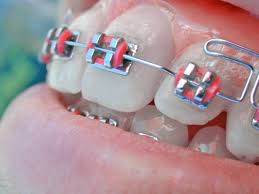 4. kiegészítő elemek (segédrugók, hurkok, láncok, ligatúrák), palatinalis ív (a fog dőlését akadályozza)

Speciális eszközök!
gyűrű felnyomók és levevők
gyűrű  és ív fogók
bracket csipesz, - pozicionálók - levevők
ív fogók behelyezéshez, ívhajlító fogók, ívtartók
ívvágó fogók, distalvágók
gumigyűrű felvivő és eltávolító
tűfogó (drótligatúra felvitel, levétel)
polírozó készlet (zománcfelszínek tisztítása) stb.
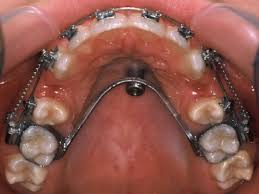 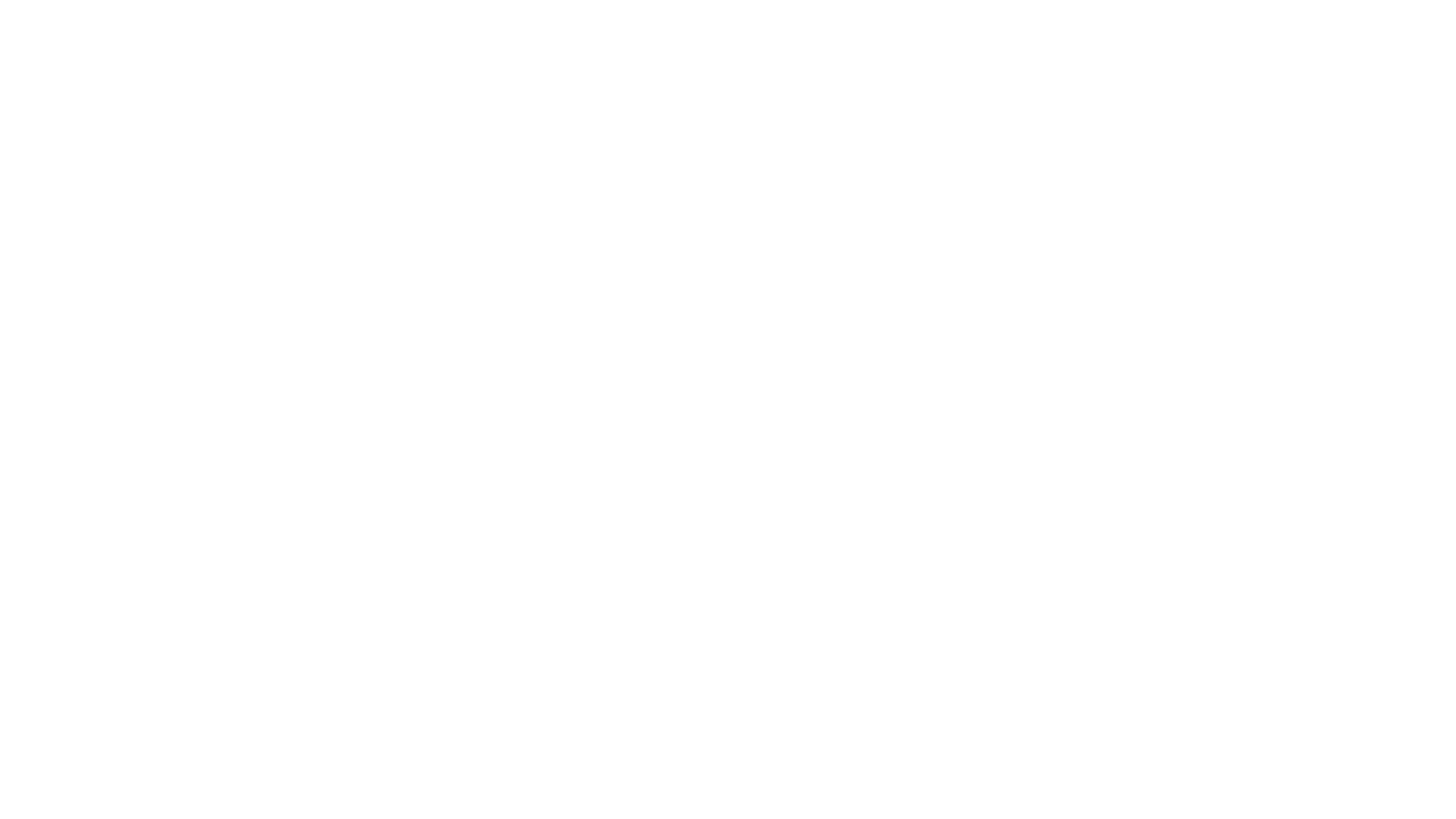 ALAPVETŐ MULTIBAND TECHNIKÁK
ÉLÍVES (edgewise) technikák:
Cél: ideális fogívformák kialakítása.
1.Hajlított élíves (Standard- edgewise) 
Vastag, hajlított, szögletes acélív alkalmazása (ideálív).
Bracketalap minden fog esetében egyforma, réseik merőlegesek a talpra ill. a fogfelszínre,  a fogtípusokra eltérnek(front, molaris).
Beragasztva merőlegesek a fog hossztengelyére.
(Az íveket a fogak testes elmozdítása után hajlítják meg.)
A fogak tengelyállását szabályozzák elsősorban.
2. Egyenes élíves (straight wire)- nincs ívhajlítás.
Bracketek eltérnek egymástól: bázisa, vastagsága.
Szerkezetébe van beépítve a fog megfelelő tengelyállásának információja, szögértékek ill. az ív ideális lejtése.
 Szögletes, téglalap alakú rugalmas ívet alkalmaznak, hajlítás nélkül, szögletes zárral (tubus).
 Tengelykorrekciókra alkalmazzuk.
3. Vékony drótíves (light wire)
0,2 mm átm. kör keresztmetszetű, igen rugalmas ívekbe 			                      hajlításokat tesznek, bonyolult technika.
Kevésbé alkalmazzuk.

 
4. Ricketts-féle bioprogresszív technika
   Számtalan lépcsőzetes hajlítású ív alkalmazása (utility ív).
   Bracketek különbözőek!
   Figyelembe veszi a fejlődés és növekedés stádiumait.
   Egyéni kezelési terv, egyedi elmozgatások.
   Alkalmazása: nyitottharapás, mélyharapás, 
                         metszők pro- és retrusiója
                        szemfog retraktió (szegmentális, oldalívek ívek használata).
Rögzített készülékek
Lényege, hogy a páciens állandóan viseli, mivel ezek a fogakon gyűrűkkel vagy zárakkal fixálva vannak.

Simon – rendszerű készülék
A hatos fogakra gyűrűket ragasztunk, ezekhez rögzülnek az ívek.
Ívek elhelyezkedése: lingualis, palatinalis vagy buccalis.

Quad-helix készülék
 Gyorstágító készülék. Palatinalisan alkalmazzuk, hatasokra gyűrűt ragasztunk, ehhez rögzül a speciálisan hajlított ív.
Kiegészítő elemként alkalmazzuk.
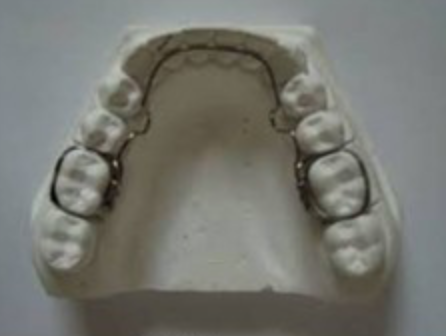 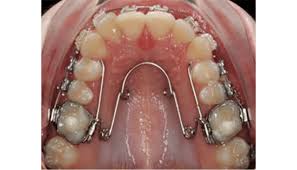 Hyrax – gyorstágító

 A készülék a 4-eseken és a 6-osokon rögzül 
Csavar 2 naponkénti tágításával a sutura palatina mediana repesztése által igen gyors fogív tágítást eredményez.
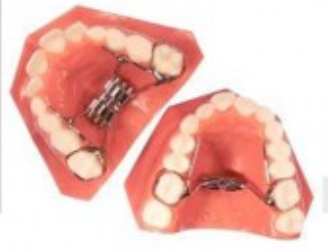 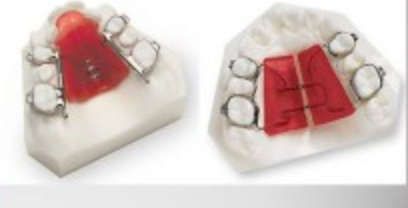 A RÖGZÍTETT KÉSZÜLÉKEK ELŐNYEI:
testes elmozdítás, forgatás (irány, mérték)
az erőhatás jól ellenőrizhető és dozírozható
a páciens együttműködésétől kevésbé függ
a kezelés ideje rövidebb kb. 1 év
A RÖGZÍTETT KÉSZÜLÉKEK HÁTRÁNYAI:
esztétikailag hátrányos - látszik a fogon
nagyobb a caries veszély - fokozott szájhigiéne szükséges
szövetek tűrőképességénél nagyobb erőket is alkalmazhatunk (gyökér- és csontfelszívódás)
Szájba helyezése, aktiválása több időt igényel
zárak felragasztásánál
a ragasztó anyag a zománcba hatol
eltávolításánál repedés keletkezhet
Rögzített készülékek alkalmazásának határai:
általában maradó fogazatban alkalmazzuk
(vegyes fogazatban: pl. diastema zárás)
Retenciós készülékek és recidíva
Recidíva: a fogak hajlamosak visszatérni a fogszabályozás előtti pozícióba.

Retenció: a visszarendeződés megakadályozása

Retenciós készülékek alkalmazásának célja:
az elért eredmény fenntartása, a fix készülék eltávolítása után.
A megfelelő occlusio és a fogak helyzetének megtartása, 
 a csont és környező szövetek regenerációjának biztosítására.

A retenciós készülékeket kétszer annyi ideig kell viselni, mint amennyi ideig a fix készüléket viselték!
Retenciós készülékek elkészítése:
Alginát lenyomatot veszünk, modellezik. 
Erre készül a retenciós készülék.
Egyben az elért eredményt is rögzíti.

Lehetőségek:
A gyors visszarendeződés miatt, a multiband készülék levételekor rögtön lenyomat vétel és  a retenciós készülék azonnali elkészítése és a lehető leggyorsabb átadása.
A lenyomatot még a multiband készülékkel együtt vesszük le.
Csak a retenciós készülék elkészülése után, egy követkető ülésben távolítjuk el multibandet és adjuk át a retenciós készüléket!
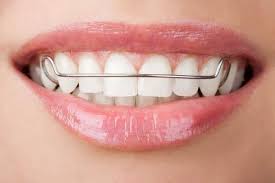 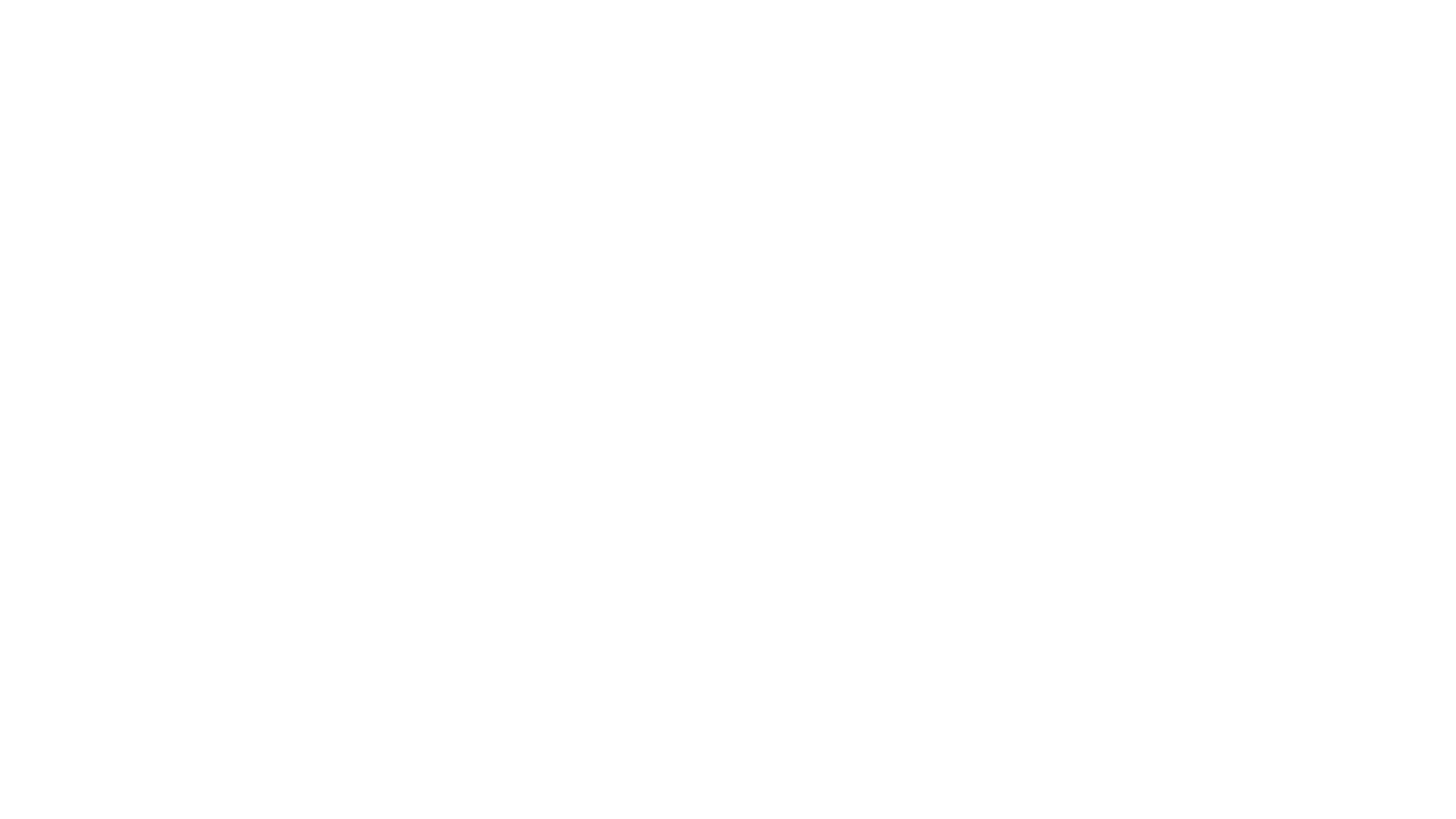 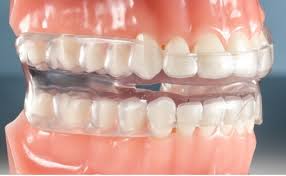 Kivehető retenciós készülékek:
egyszerű akrilát lemez labial ívvel, kapcsokkal (Hawley lemez)
tágítócsavaros lemez
pitvarlemez Angle II/1 (4-es extr. után)
Positionáló sín: mindkét állcsontra kiterjesztett elasztikus készülék.
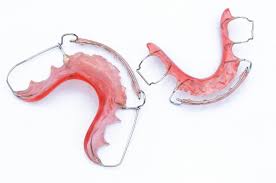 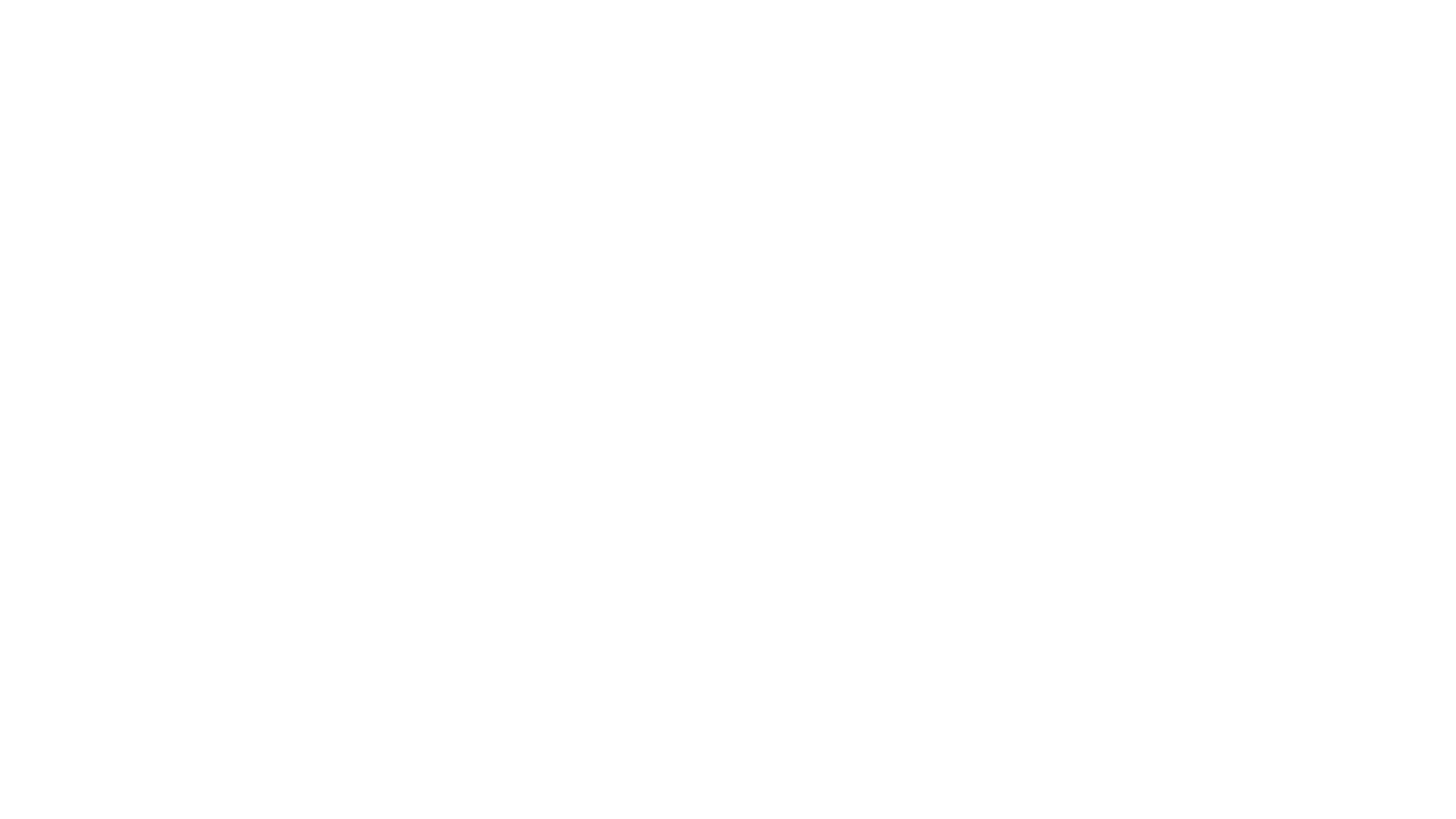 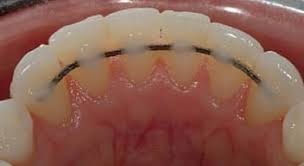 Rögzített retenciós készülékek:
Ívek - fogívre hajlított és rögzített retenciós ív 
Sodort ív + kompoziciós tömőanyag (direkt bonding technika).
Leggyakrabban alsó frontokon lingualisan 3-tól 3-ig, ragasztott „ retainer”
 A fog visszafordulásának megakadályozása (antirotációs készülék).
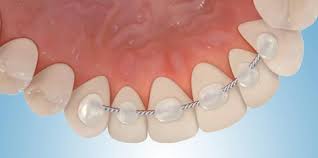 Asszisztensi feladatok:
Kikészítés alsó, felső lenyomat vételhez  (alginát, por és víz adagoló, keverőcsésze,-kanál,  lenyomat kanalak, viaszharapás, viaszkés, spirituszégő)
Munkalap kitöltése, laborba küldés, megfelelő csomagolás,
Technikus kiönti. 

Rögzített készülékek felhelyezéséhez szükséges eszközök 
Készülék kikészítése, szájterpesz, gyűrűk, bracketek kikészítése 
felhelyezésükhöz szükséges műszerek előkészítése,
 üvegionomercement gyűrűragasztáshoz és eszközök keveréshez,
 bracketragasztó kompozit, sav, bond, eszközök keveréshez,
 ív, ligatura, fogókészlet,
  izolálás: vattarolni, parotis rolni, optra gate, nyálszívó, exhaustor.
Aktiváláshoz: fogókészlet(ívhajlítók), ligaturák cseréje.
Szájhigiénés tanácsok.
Beragasztás sorrendje
izolálás, mechanikus tisztítás után:
1. gyűrűk v. tubusok felragasztása 6-okra, üvegionomer cementtel		
2. bracketek felragasztása, kompozit tömőanyaggal,  direct bonding technikával (pozicionálva)
 bracketeket a Zsigmondy keresztnek megfelelő sorrendbe készítjük ki hátulról előre haladva kétoldalt, 
3. ív behelyezése először distalisan a tubusokba, majd elöl 
4. ívek rögzítése ligatúrákkal 
5. ív distalis végeinek levágása
Levétel sorrendje
1. rögzítő ligatúrák levétele 
2. ív levétele distalisan kezdjük kétoldalt a hátsó zárakból, kiakasztjuk,
    majd elöl a frontoknál kiemeljük (vastag íveket esetenként kétoldalt átvághatjuk, még a kikötésesek eltávolítása előtt)
3. hátsó gyűrűk levétele, majd a bracketek levétele hátulról előre haladva kétoldalt.
4. zománc felszínek letisztítása (keményfém finírozók, polírozók, gépi depurátor)
Fogszabályozó készülékek
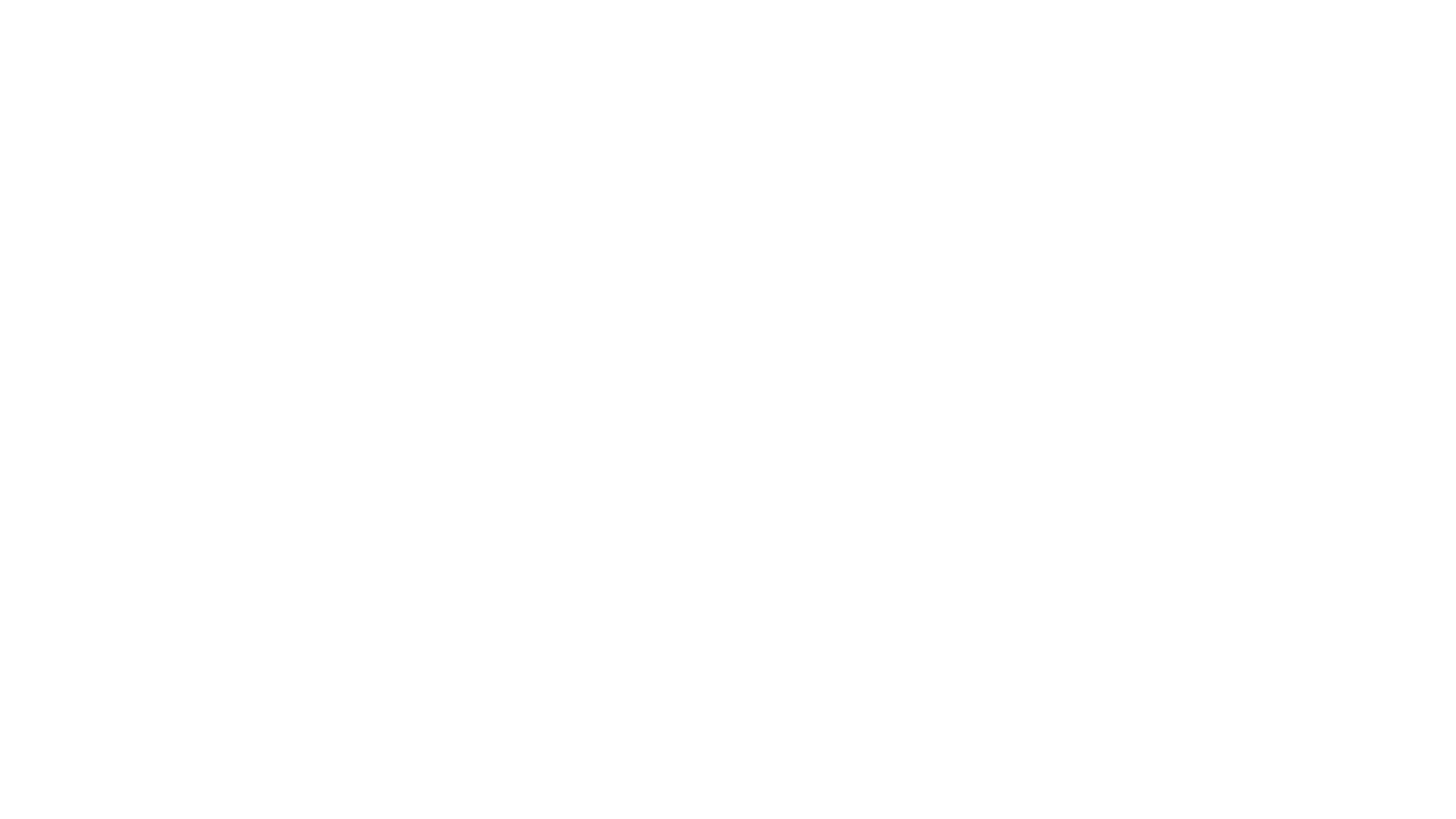 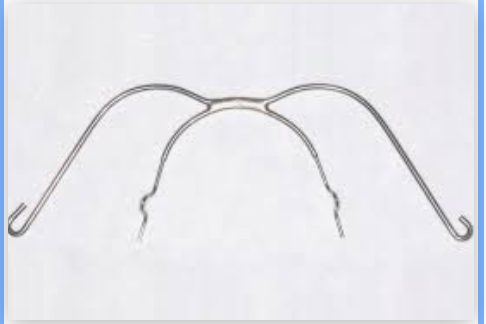 Extraoralis + intraoralis készülék ARCÍVES készülék (headgear)
Részei:
a belső ív: labial ív tubussal, rögzített készülékhez vagy kivehetős készülékhez kapcsolódik 
a külső ív: az arcív (zablaív) a tubusba rögzíthető és levehető
a nyakszirten v. fejtetőn elhelyezkedő külső megtámasztás rugalmas szalagból áll, levehető
Az erőt a rugalmas szalag fejti ki.
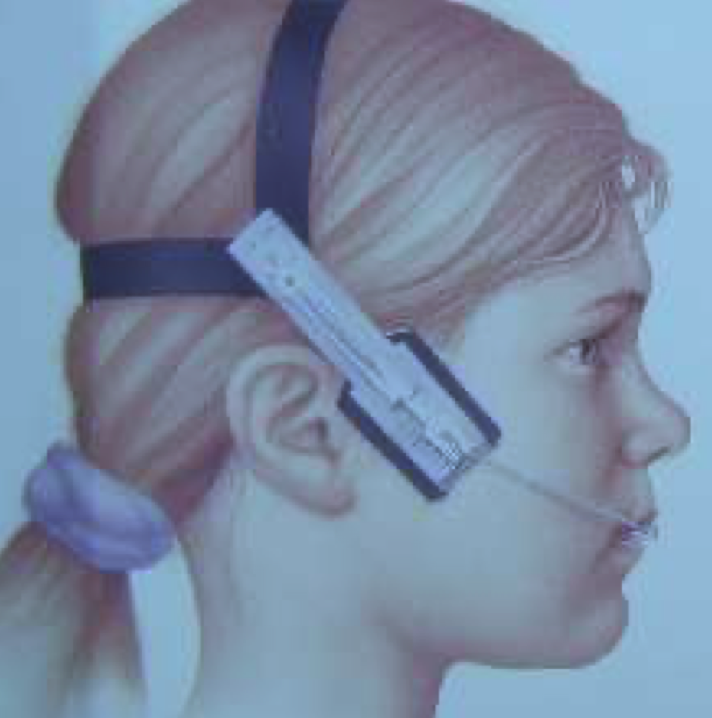 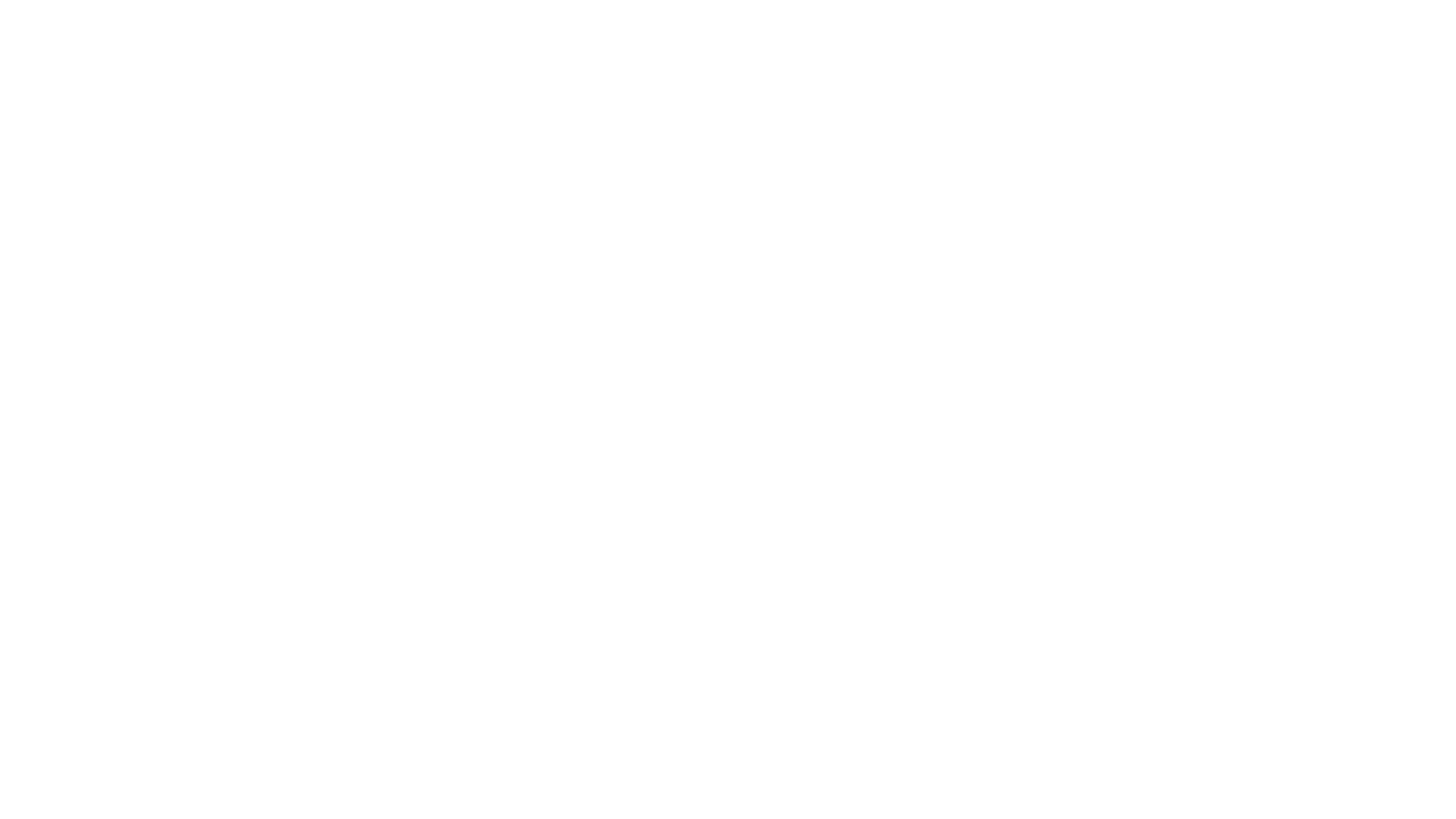 ARCÍVES készülék (headgear)
A húzás 3 iránya: nyaki (cervicalis), fejtetői (occipitalis) és kombi (horizontális). 
Hatást fejt ki a fogakra, az őrlőfogakat (6-os fogakat) hátrafelé mozdítja, az erő áttevődik a felső állcsontra is.
Fokozatosan csökken a frontfogak előreharapása is.
 A maxilla előrenövekedését gátolja, a mandibulaét elősegíti. 
 Nagyfokú prognathia Angle II esetén alkalmazzuk.
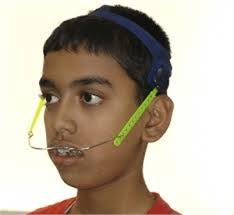 DELAIRE – maszk (fordított, fordított headgear)
A maxilla növekedését serkentő, a mandibulát hátratoló készülék.
Angle III. osztályok esetén alkalmazzák, pl. Szájpadhasadékos gyermekeknél (micrognathia).
Külső rész a homlokon és az állon támaszkodik.
Belső rész a szájrés magasságában levő sín, a gumihúzás rögzítésére.
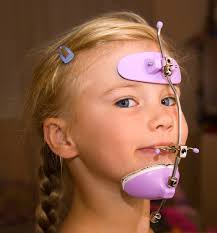 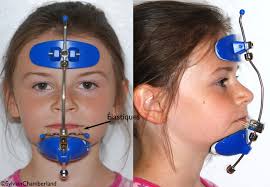 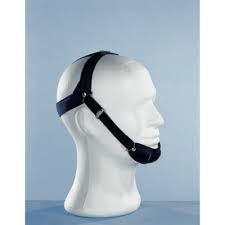 EXTRAORALIS KÉSZÜLÉKEK
Állsapka + fejsapka + gumiszalag

 Leggyakrabban veleszületett, nagyfokú progenianál alkalmazzuk: A/III.
  Korai prevenciós készülék, már a tejfogazatban alkalmazható.
   A mandibula előre növekedését gátolja.
   Állcsúcs sapkát a fejsapkával rugalmas szalag köti össze.
   Az erő az állcsúcsra hat.